ТКАНИ    И    ОРГАНЫЧЕЛОВЕКА
Урок по биологии 8 класс
Учитель Жданова
Оксана Викторовна
ЦЕЛИ:
Раскрыть понятие  ТКАНЬ и ОРГАН
Познакомить с основными видами и типами тканей, их локализацией и функциями в организме  человека
Сформировать умение распознавать ткани и органы, ими образуемые
Продолжить формирование навыков самостоятельной работы с учебником, микроскопом, микропрепаратами, навыков постановки лабораторных исследований и наблюдений.
АКТУАЛИЗАЦИЯ  ЗНАНИЙбиологический диктант
Внутренняя среда клетки, обеспечивающая взаимосвязь всех частей клетки и транспорт питательных веществ
Органоиды клетки, участвующие в биосинтезе белка
Органоид клетки, участвующий в процессе деления клетки
Органоиды клетки, в которых образуется АТФ
Органоид клетки, выполняющий транспортную функцию
Часть клетки, ограничивающая и защищающая ее
Способность клетки реагировать на внешнее или внутреннее воздействие
Органоиды клетки, в которых распадаются сложные органические вещества, подлежащие переработке или уничтожению
Нерастворимые вещества клетки, служащие запасным источником энергии в организме
Органоид  клетки, в котором накапливаются органические вещества и образуются лизосомы
Изучение      нового
ТКАНЬ – это совокупность клеток и межклеточного вещества, сходных по строению, происхождению и выполняемым функциям.


В организме человека 4 группы тканей.
ТКАНИЭПИТЕЛИАЛЬНАЯ                                                   НЕРВНАЯСОЕДИНИТЕЛЬНАЯ                       МЫШЕЧНАЯ
I. ЭПИТЕЛИАЛЬНАЯ ТКАНЬ
ОДНОСЛОЙНЫЕ ИЛИ МНОГОСЛОЙНЫЕ ПЛАСТЫ, ПОКРЫВАЮЩИЕ ВНУТРЕННЮЮ И ВНЕШНЮЮ ПОВЕРХНОСТИ ОРГАНИЗМА
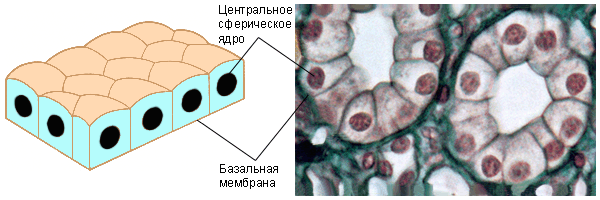 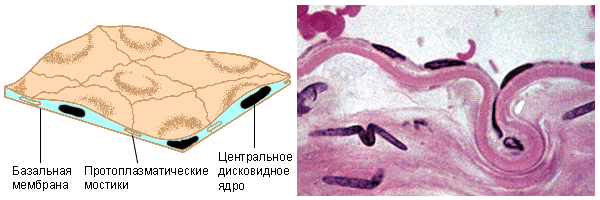 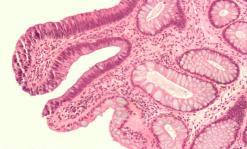 II. СОЕДИНИТЕЛЬНАЯ   ТКАНЬ
ГЛАВНАЯ ОПОРНАЯ ТКАНЬ ОРГАНИЗМА
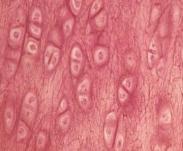 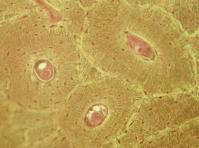 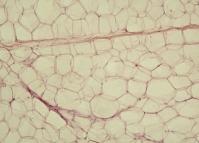 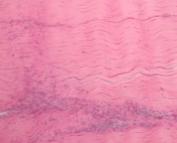 III. МЫШЕЧНАЯ ТКАНЬ
ОСНОВНАЯ ТКАНЬ МЫШЦ, СОСТАВЛЯЮЩАЯ ДО 40% МАССЫ ТЕЛА. ЕЕ КЛЕТКИ СОЕДИНЕНЫ СОЕДИНИТЕЛЬНОЙ ТКАНЬЮ.
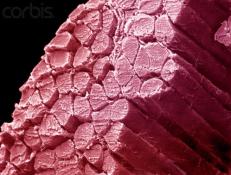 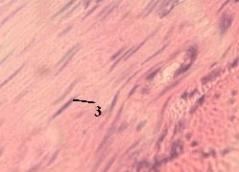 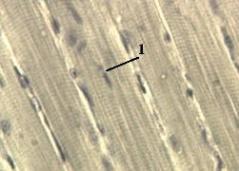 IV. НЕРВНАЯ   ТКАНЬ
СТРОЕНИЕ
Клетки плотно упакованы и называются НЕЙРОНЫ. Они имеют много отростков.
ФУНКЦИИ
Проводят нервные импульсы
Обеспечивают быструю связь между различными частями организма
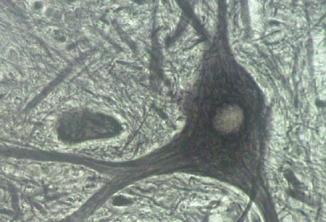 ОРГАН – часть тела, состоящая из тканей, имеющая определенную форму, занимающая определенное место, отличающаяся по строению и выполняющая одну или несколько функций
ВНЕШНИЕ                               ВНУТРЕННИЕ
СИСТЕМА ОРГАНОВ – часть тела, состоящая из различных органов, объединенных общностью функций и схожих по строению.
В организме человека девять систем органов
СИСТЕМЫ  ОРГАНОВ
Иногда все системы объединяются (для выполнения более сложной задачи) и образуют функциональную систему
ФУНКЦИОНАЛЬНАЯ СИСТЕМА - ЭТО ВРЕМЕННАЯ СОВОКУПНОСТЬ СИСТЕМ ОРГАНОВ, НАПРАВЛЕННАЯ НА ДОСТИЖЕНИЯ ПОЛЕЗНОГО ДЛЯ ЧЕЛОВЕКА РЕЗУЛЬТАТА
Обобщение
МОЛЕКУЛА       КЛЕТКА         ТКАНЬ


СИСТЕМА ОРГАНОВ              ОРГАН


ОРГАНИЗМ
Домашнее  задание
& 4 глава 1.
Вопросы в конце параграфа
СПАСИБОЗА    УРОК